Возможные подходы к увеличению длительности ремиссии при СРК
М.А.Морозова
Отношение к болезни – важный аспект болезненного состояния, влияющий на длительность ремиссии
Влияет на:
Терапевтический ответ
Комплаентность 
(лекарства, образ жизни, диета)
Процесс реабилитации
Прогноз
Смыслы болезни
Одно из дел
Препятствие
Оправдание
Удар по самооценке
Инструмент манипуляции
Этапы ремиссии, компенсаторные механизмы и социальное функционирование
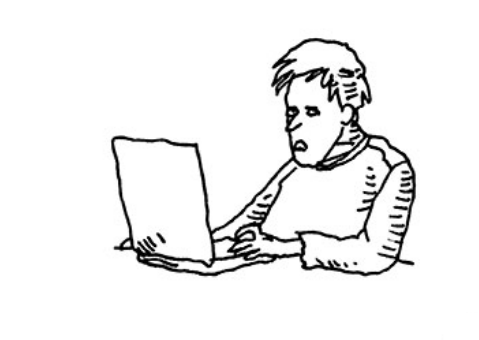 Становление
ремиссии
патопроцесс
компенсация
стресс
патопроцесс
Ремиссия
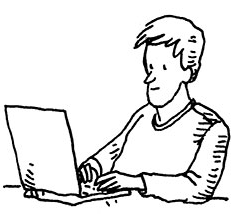 компенсация
Внутренняя картина болезни при хронических заболеваниях
Ремиссия
Острый период
сенсорный
не здоровится, кажется болит
болит
-смирился,
 -тревожно, что вернется 
 -здоров!!!
эмоциональный
страшно
болею
интеллектуальный
-болезни нет
-болезнь навсегда, ничего нельзя сделать
Нужно лечиться, нужно соблюдать рекомендации
мотивационный
Говорят нужно лечиться
Попробую альтернативные методы
Эго-дистонные и эго-синтонные переживания
Острый период
	Состояние отчетливо болезненное, необычное
 
	Воспринимается негативно
 
	Вынуждает больного к активному принятию лечения

	Мотивирует к высокой комплаентности, заставляют терпеть побочные эффекты, соблюдать режим
Ремиссия
	Осознавание хронического характера заболевания снижается, фрагментируется или игнорируется
	
  	Характерные для ремиссии неспецифические симптомы воспринимаются как естественные (астения, стертые нарушения внимания и памяти, эмоциональные расстройства (эмоциональная лабильность, раздражительность)
	
	Мотивация принятия регулярного лечения, диеты, образа жизни снижается
Специфика ремиссий при функциональных расстройствах жкт
Отсутствие четких критериев терапевтического ответа

Высокий уровень плацебо ответа

«Фазность» в возникновении ряда симптомов

«Многослойность» клинической картины (нарушение стула, боли, тревога и депрессия, снижение устойчивости к стрессорам)

Искажение воспоминаний о состоянии
Maagaard et al, World J Gastroenterol.2016 Apr 21;22(15):4009-4019
Lackner et al. Am J Gastroenterl.2014Nov;109(11):1815-1823
Lackner et al. Neurogastroenterol Motil.2014 December;26(12):1802-1811
Weinland et al Am J Gastroenterol. 2011 Oct; 106(10):1813-1820
Palsson et al. Am J Gastroenterol.2014 Sep;109(9):1450-1460
Немедикаментозные способы, направленные на улучшение качества и длительности ремиссии у больных с функциональными расстройствами жкт
Пособия для врачей, способствующие выявлению особенностей отношения больного к своей болезни

Создание бригад для совместного ведения таких больных в ремиссии (гастроентеролог-психотерапевт)

Образовательные программы для больных